My Badge
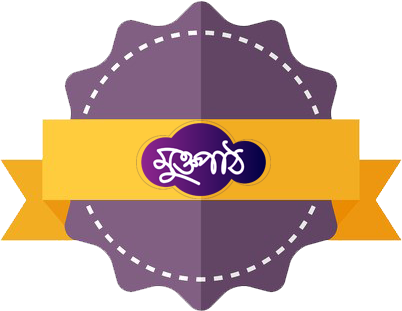